Reviving Token-based Replay: Increasing Speed While Improving DiagnosticsATAED 2019Alessandro Berti, Wil van der Aalst
Outlook of the Paper
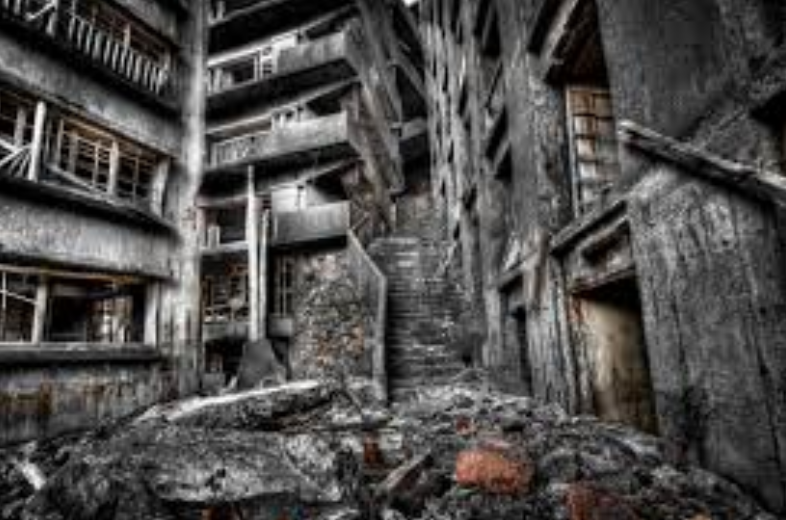 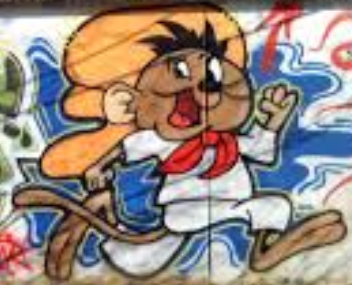 (1) The abandoned replay technique
(2) Motivations for re-introduction
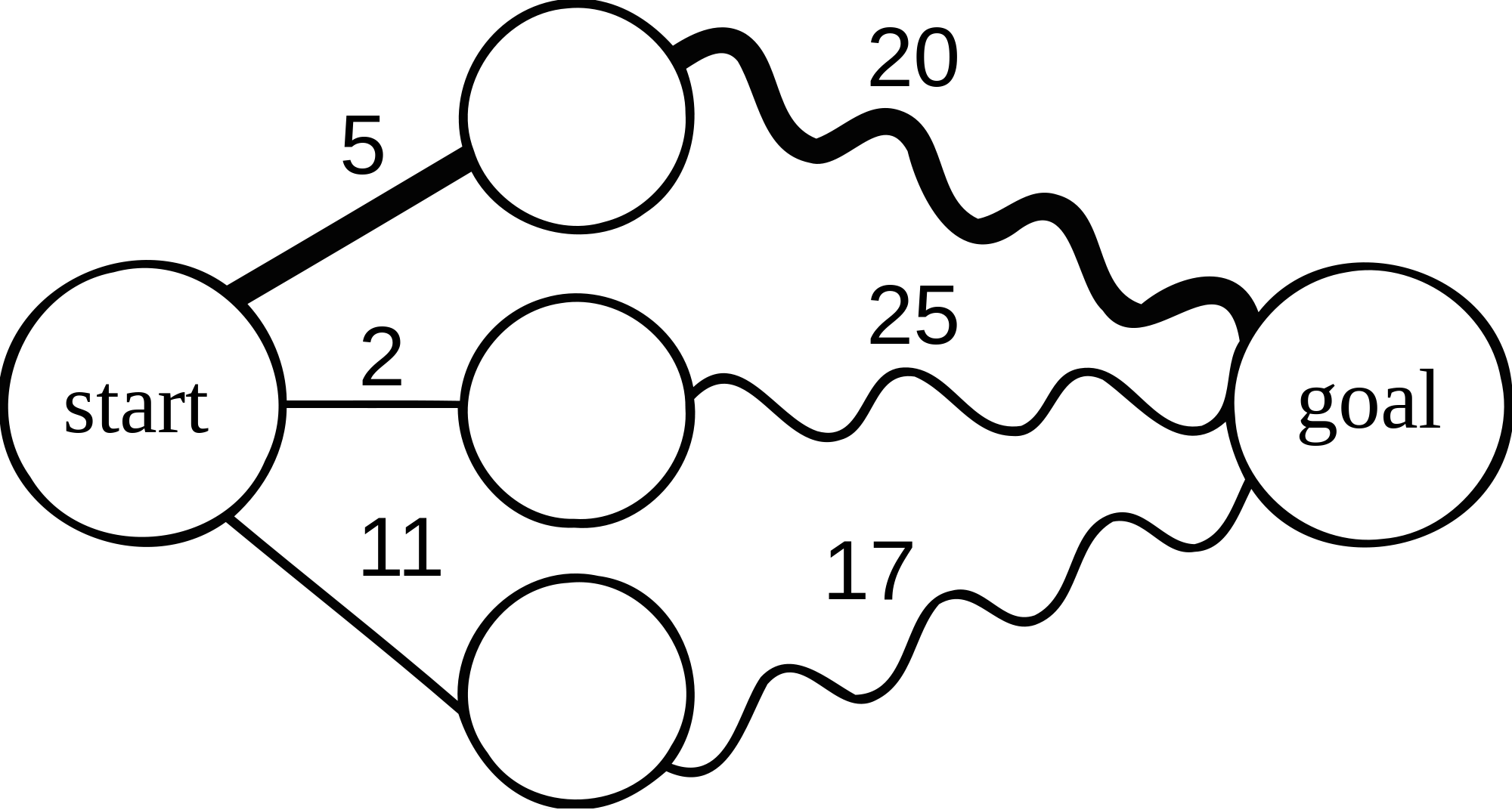 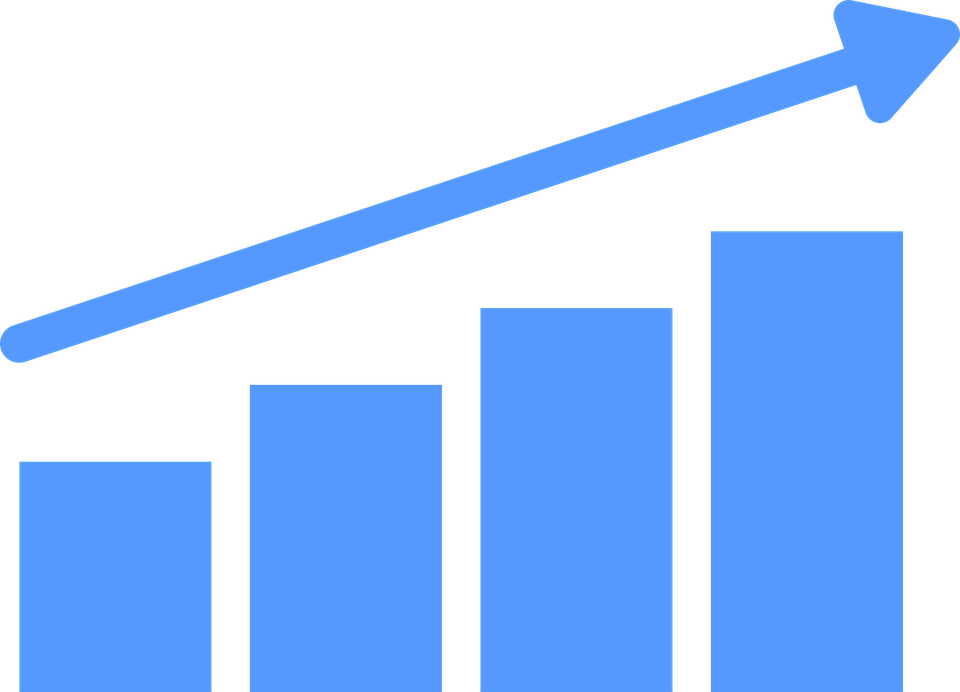 (3) Technique
(4) Results
2
Replay Techniques
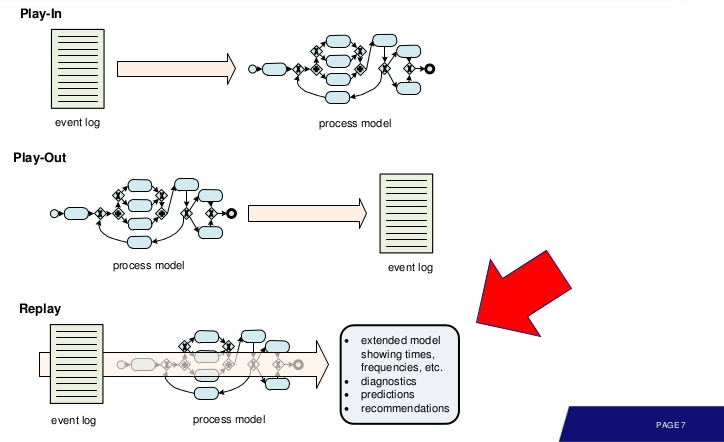 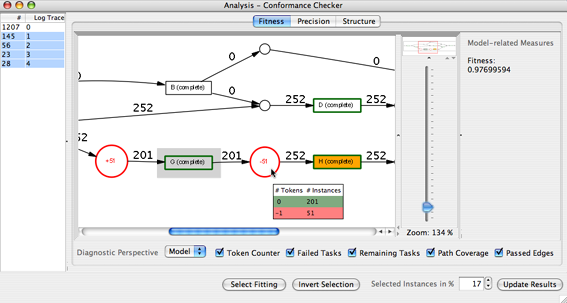 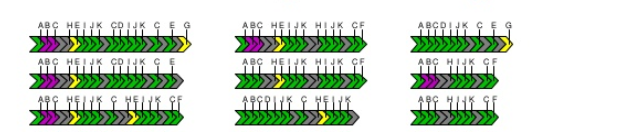 Ways to match the process model elements with the log events.
Two techniques are “mainstream”: token-based replay and alignments
3
Token-based Replay: an abandoned technique
Leading replay technique in ProM4/ProM5.
Can handle any accepting Petri net.
Fast if the model does not contain invisible transitions.
Several problems:
P1 - Management of invisible transitions
P2 - Token flood
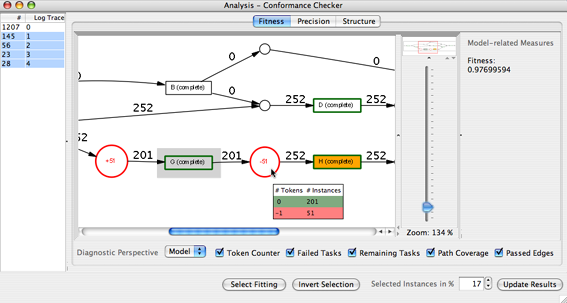 4
(P1) Handling of invisible transitions
Trace <A,C>: C could be reached firing Inv2.
To discover that, the token-based replay implementation in ProM5 explores locally the state-space.
Heuristics are adopted to choose the paths to explore.
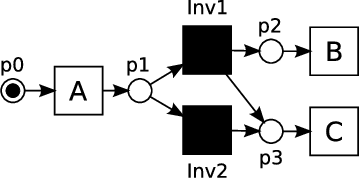 5
(P2) Token flood problem
p3
p2
p1
B
C
D
A
Simple example.
Replaying trace <A,D,B,C,D> requires the insertion of a missing token in p3.
When the missing token gets inserted, we have two tokens in the model. For more complex models, this can cause problems.
6
(P2) Token flood problem
p3
p2
p1
B
C
D
A
Simple example.
Replaying trace <A,D,B,C,D> requires the insertion of a missing token in p3.
When the missing token gets inserted, we have two tokens in the model. For more complex models, this can cause problems.
7
(P2) Token flood problem
p3
p2
p1
B
C
D
A
Missing (1)
Simple example.
Replaying trace <A,D,B,C,D> requires the insertion of a missing token in p3.
When the missing token gets inserted, we have two tokens in the model. For more complex models, this can cause problems.
8
(P2) Token flood problem
p3
p2
p1
B
C
D
A
Simple example.
Replaying trace <A,D,B,C,D> requires the insertion of a missing token in p3.
When the missing token gets inserted, we have two tokens in the model. For more complex models, this can cause problems.
9
(P2) Token flood problem
p3
p2
p1
B
C
D
A
Simple example.
Replaying trace <A,D,B,C,D> requires the insertion of a missing token in p3.
When the missing token gets inserted, we have two tokens in the model. For more complex models, this can cause problems.
10
(P2) Token flood problem
p3
p2
p1
B
C
D
A
Simple example.
Replaying trace <A,D,B,C,D> requires the insertion of a missing token in p3.
When the missing token gets inserted, we have two tokens in the model. For more complex models, this can cause problems.
11
(P2) Token flood problem
p3
p2
p1
B
C
D
A
Simple example.
Replaying trace <A,D,B,C,D> requires the insertion of a missing token in p3.
When the missing token gets inserted, we have two tokens in the model. For more complex models, this can cause problems.
12
Outlook of the Paper
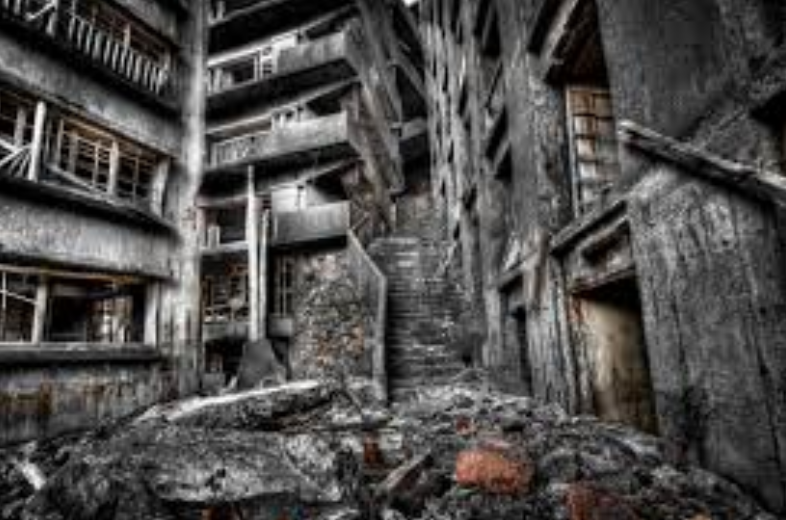 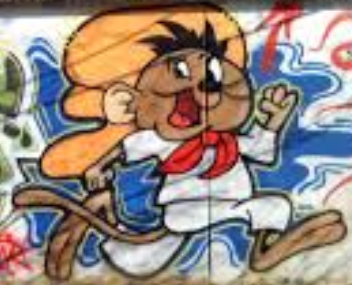 (1) The „abandoned“ replay technique
(2) Motivations for re-introduction
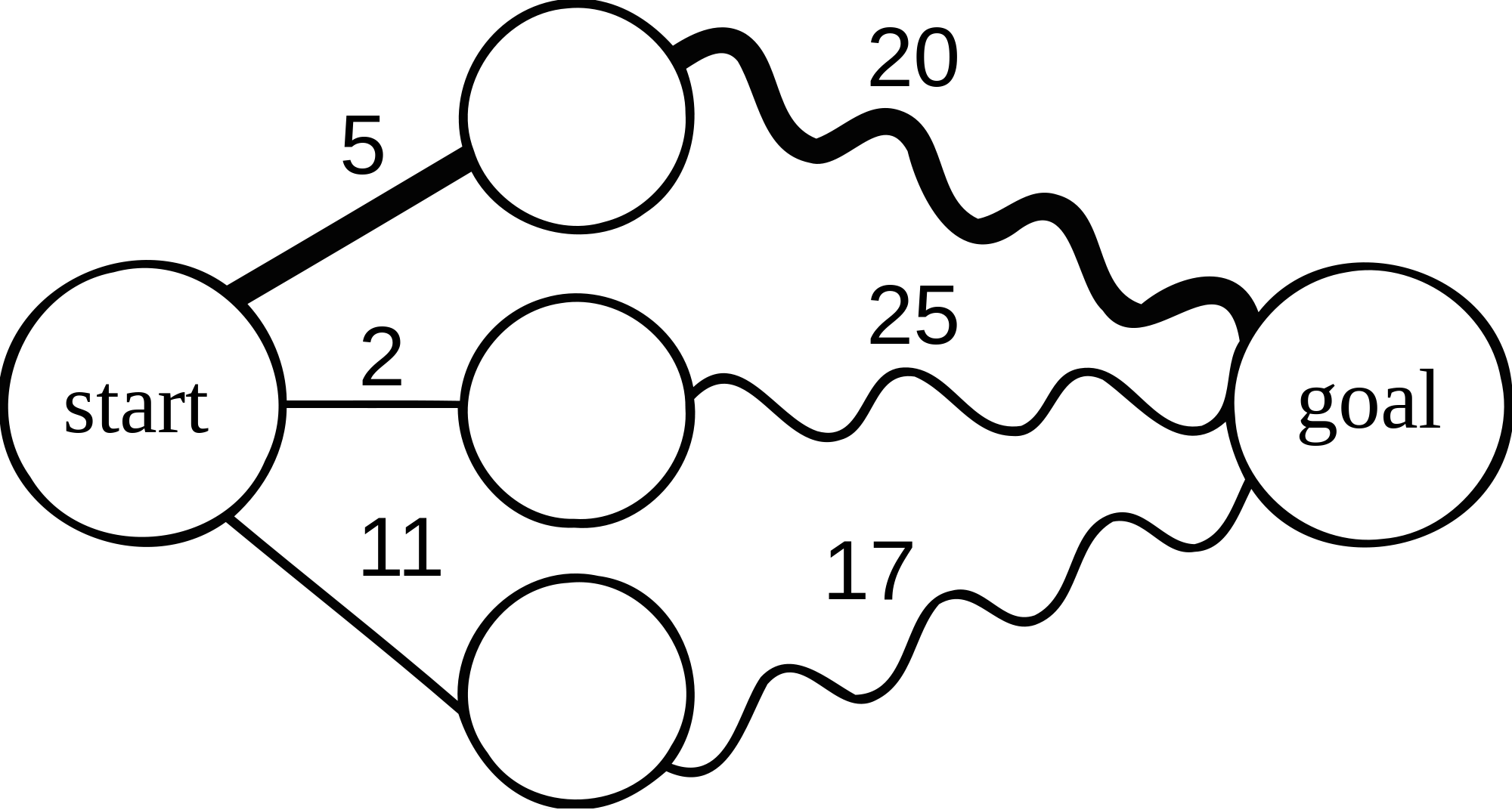 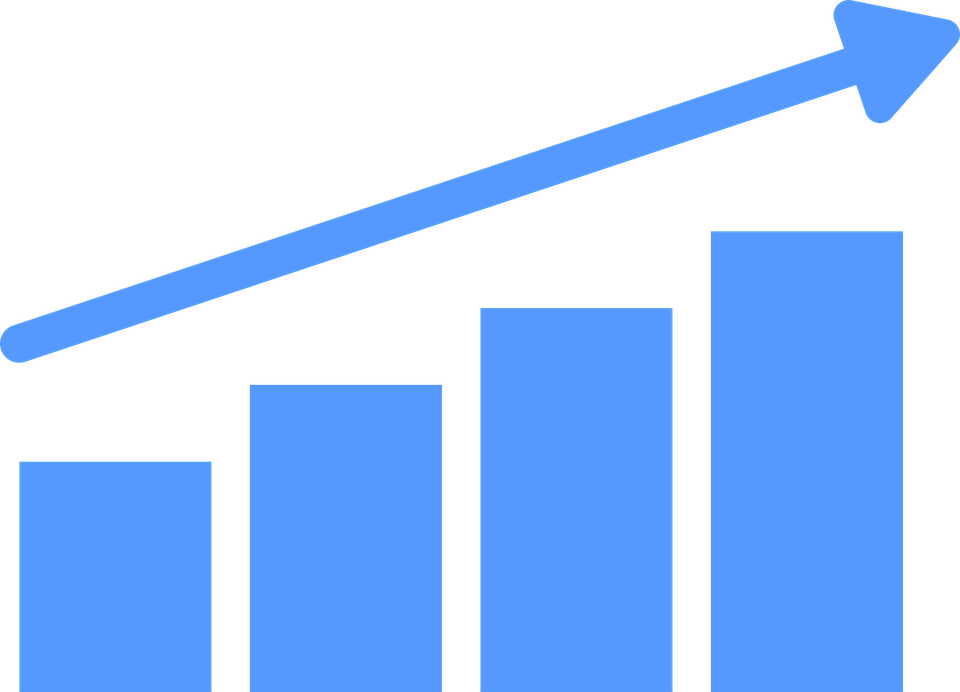 (3) Technique
(4) Results
13
Alignments approach is inherently slower
Much work in recent years:
Heuristics.
Decomposing/Recomposing.
But for its nature, an optimal alignment implementation is slower than an optimal token-based replay.
Playing with 3 cards (sync, move on model, move on log) rather than with 2.
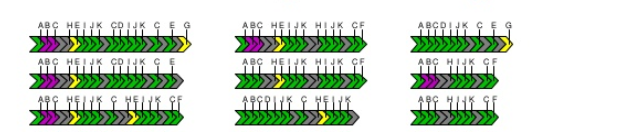 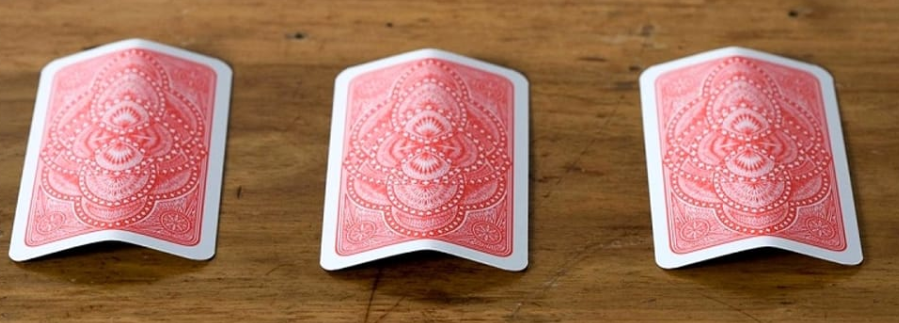 14
Outlook of the Paper
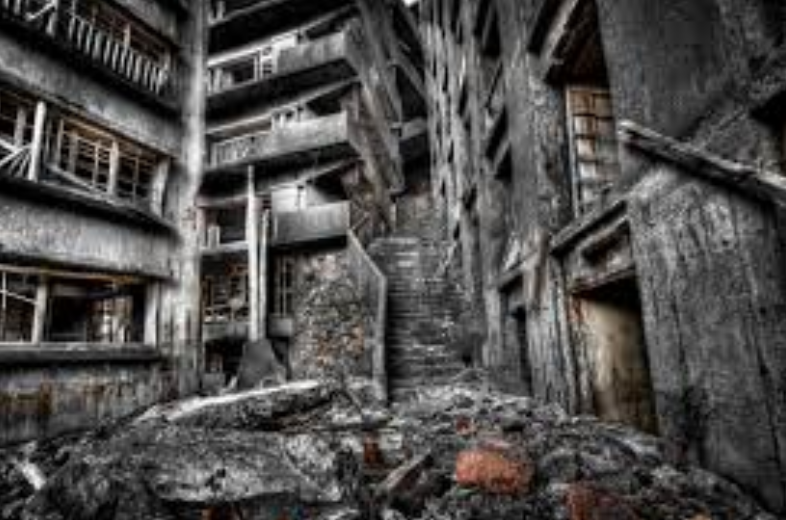 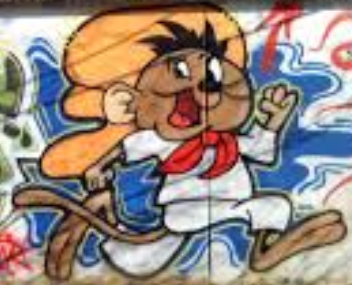 (1) The „abandoned“ replay technique
(2) Motivations for re-introduction
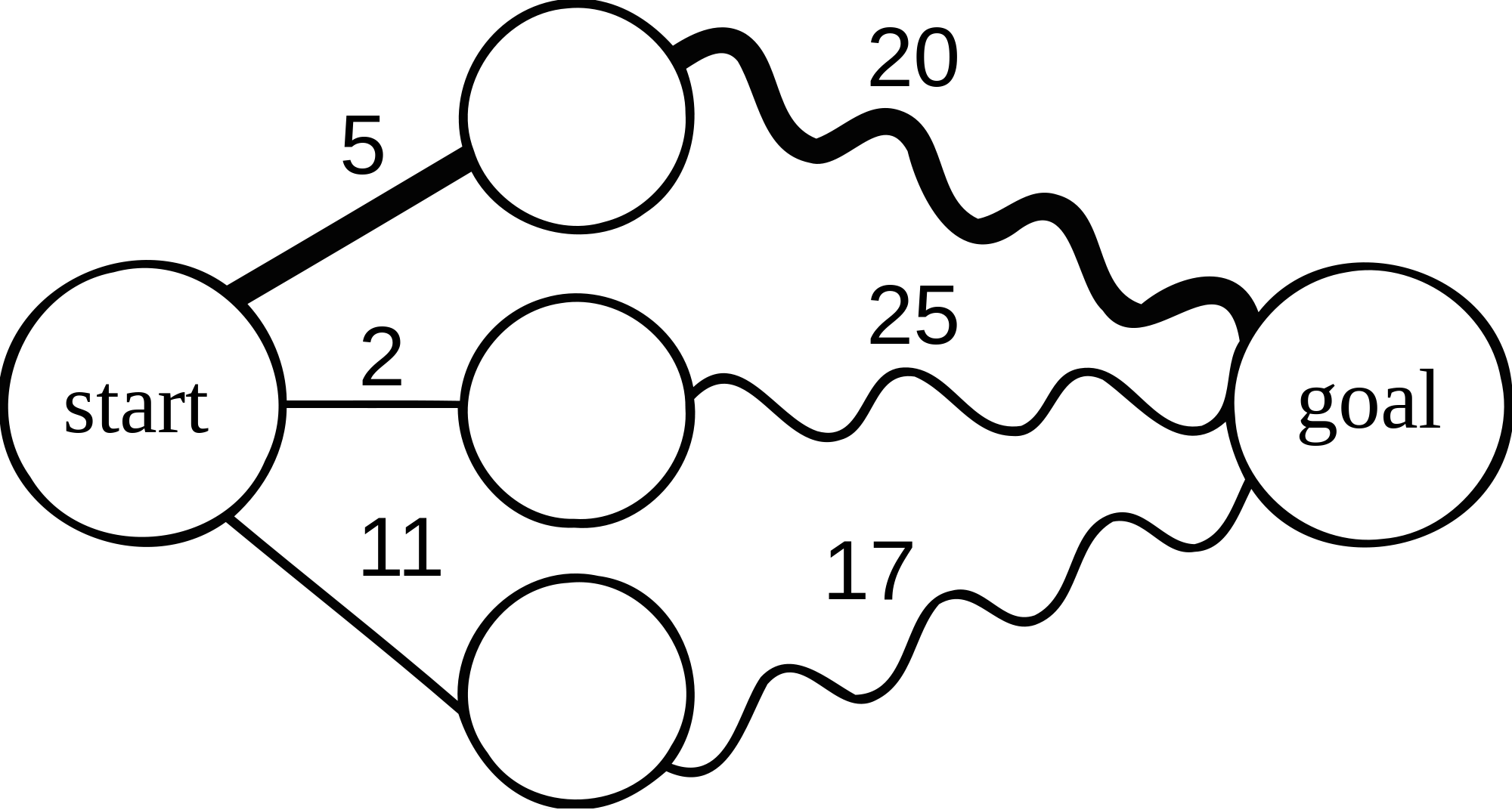 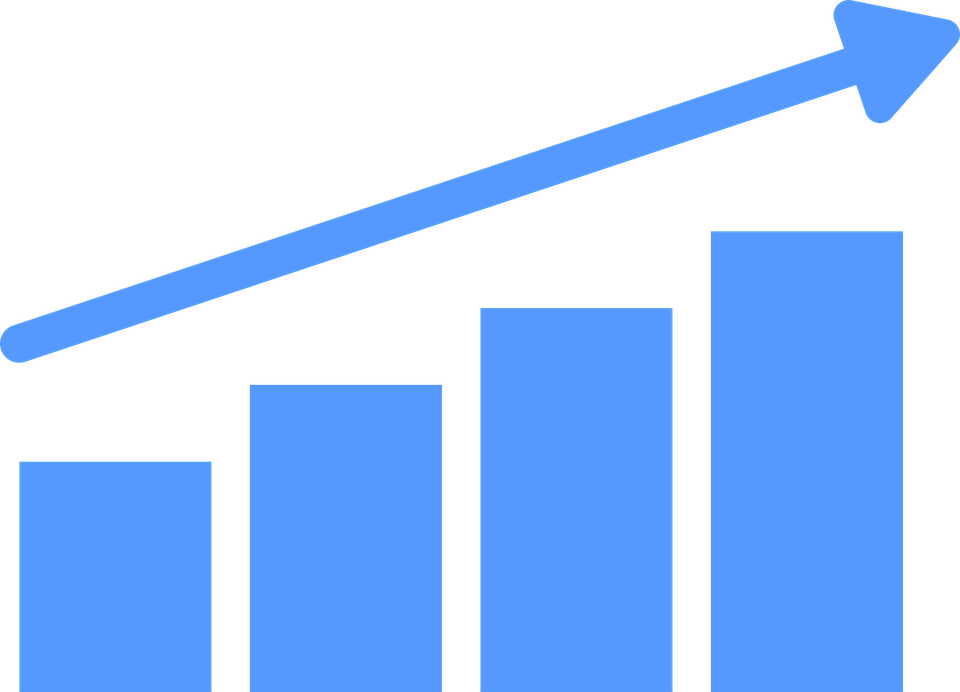 (3) Technique
(4) Results
15
New approach of token-based replay (1)
Reason about places, not markings!
Prior to the replay, memorize a map of shortest paths containing only invisibles between places.
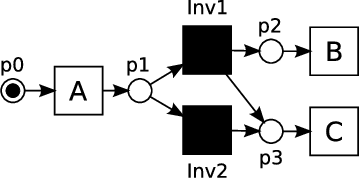 16
New approach of token-based replay (2)
When a transition cannot fire, reason about places not about markings.
Try to use the shortest paths between places, possibly several times, to reach a marking where the transition can fire.
While the approach work on any accepting Petri net, it provides the biggest performance gains in models with long chains of invisibles (Inductive Miner, Heuristics Miner, Split Miner).
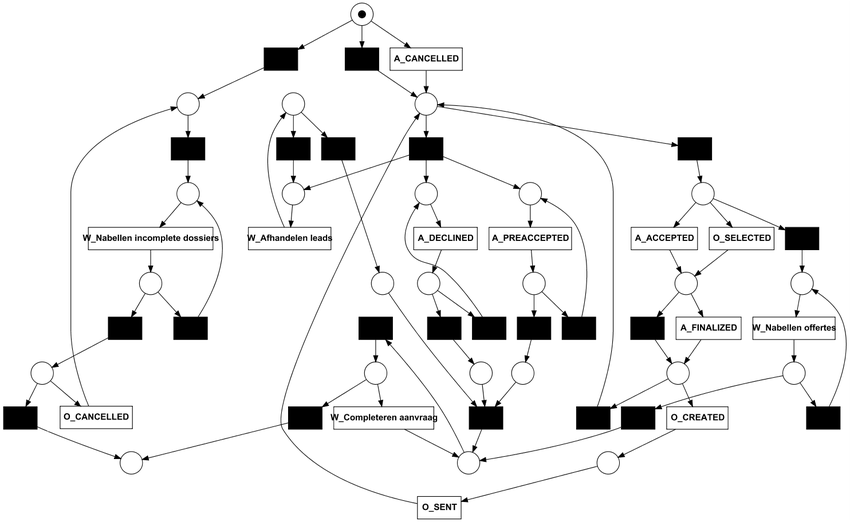 17
Solution for the token flood!
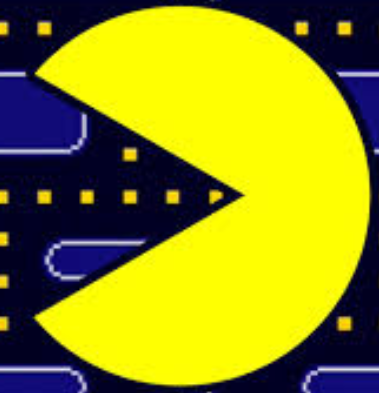 Using structural properties of the provided model.
Answer to question: how many tokens can be in a place? (S-components, place bounds).
If during the token based replay there are more tokens than allowed, freeze superfluous tokens.
18
Example – Token flood solution
p2
p3
p1
B
C
D
A
Replaying trace <A,D,B,C,D>, token in p1 is frozen after insertion of the missing token in p3 (to execute the first instance of D).
Why this?
So, M=2 (two missing tokens), R=0 and F=1 (frozen).
19
Example – Token flood solution
p2
p3
p1
B
C
D
A
Replaying trace <A,D,B,C,D>, token in p1 is frozen after insertion of the missing token in p3 (to execute the first instance of D).
Why this?
So, M=2 (two missing tokens), R=0 and F=1 (frozen).
20
Example – Token flood solution
p2
p3
p1
B
C
D
A
Missing (1)
Replaying trace <A,D,B,C,D>, token in p1 is frozen after insertion of the missing token in p3 (to execute the first instance of D).
Why this?
So, M=2 (two missing tokens), R=0 and F=1 (frozen).
21
Example – Token flood solution
p2
p3
p1
B
C
D
A
Replaying trace <A,D,B,C,D>, token in p1 is frozen after insertion of the missing token in p3 (to execute the first instance of D).
Why this?
So, M=2 (two missing tokens), R=0 and F=1 (frozen).
22
Example – Token flood solution
p2
p3
p1
B
C
D
A
Missing (2)
Replaying trace <A,D,B,C,D>, token in p1 is frozen after insertion of the missing token in p3 (to execute the first instance of D).
Why this?
So, M=2 (two missing tokens), R=0 and F=1 (frozen).
23
Example – Token flood solution
p2
p3
p1
B
C
D
A
Replaying trace <A,D,B,C,D>, token in p1 is frozen after insertion of the missing token in p3 (to execute the first instance of D).
Why this?
So, M=2 (two missing tokens), R=0 and F=1 (frozen).
24
Example – Token flood solution
p2
p3
p1
B
C
D
A
Replaying trace <A,D,B,C,D>, token in p1 is frozen after insertion of the missing token in p3 (to execute the first instance of D).
Why this?
So, M=2 (two missing tokens), R=0 and F=1 (frozen).
25
Example – Token flood solution
p2
p3
p1
B
C
D
A
Replaying trace <A,D,B,C,D>, token in p1 is frozen after insertion of the missing token in p3 (to execute the first instance of D).
Why this?
So, M=2 (two missing tokens), R=0 and F=1 (frozen).
26
Taking implementation tricks „on the other side of the river“
Postfix caching: a trick taken from the alignments implementation of ProM6.
The choices done are the same if the marking and the remaining postfix is the same.
New concept for TR: activity caching. The choices done (invisibles) are the same if the marking and the target activity is the same.
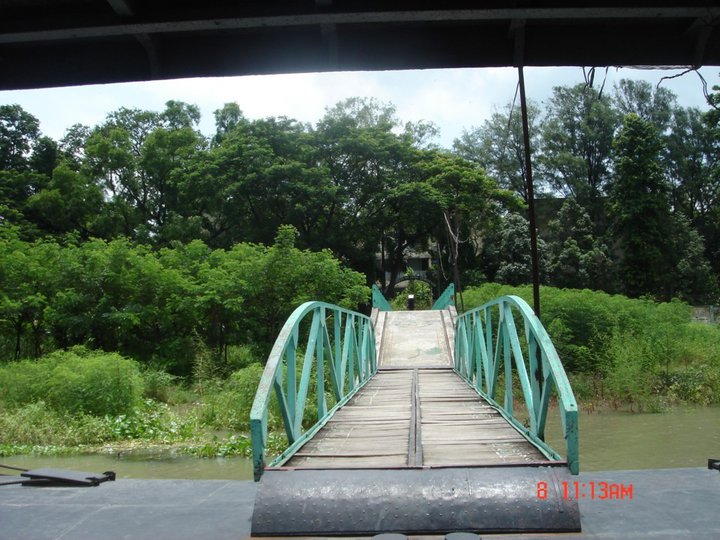 27
Diagnostics
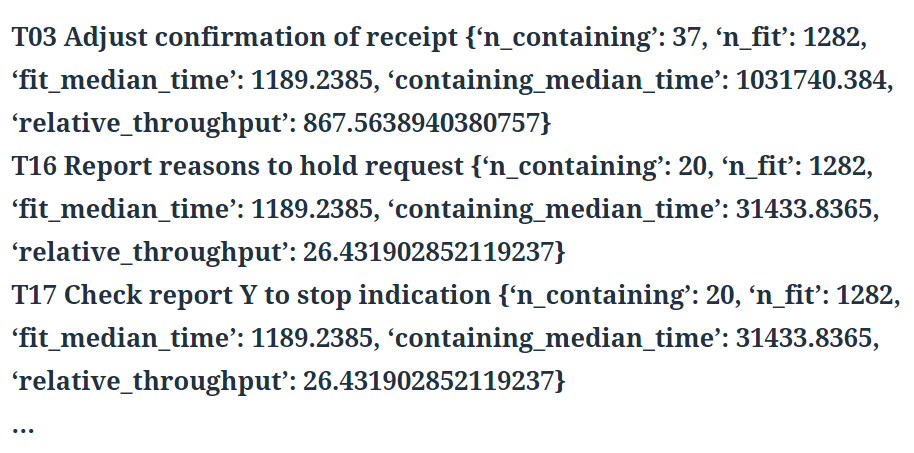 Some diagnostics were implemented only for alignments.
Similar approaches could be used also for token-based replay (e.g., storing the incremental case history along with the replay).
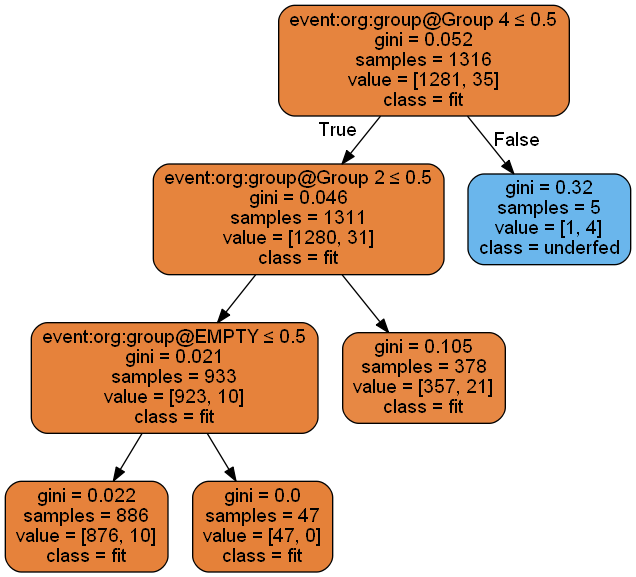 28
Implementation
PM4Py Python process mining library.
Documentation: http://pm4py.pads.rwth-aachen.de/documentation/conformance-checking/token-based-replayer/ 
Diagnostics: http://pm4py.pads.rwth-aachen.de/documentation/conformance-checking/token-based-replayer/token-based-replay-diagnostics/
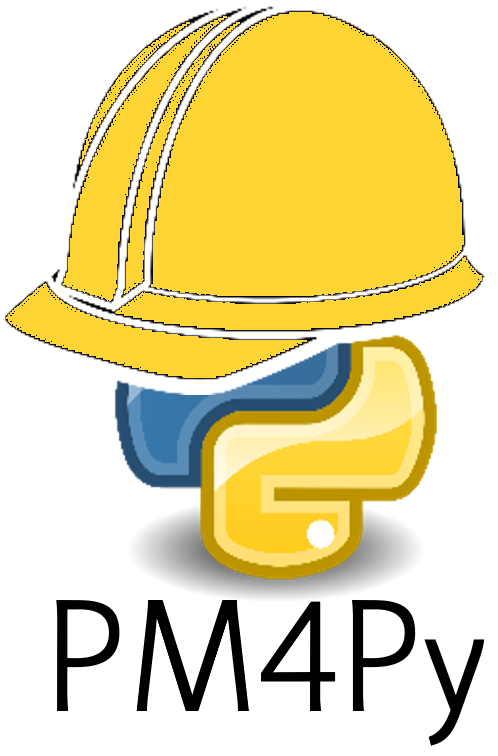 29
Outlook of the Paper
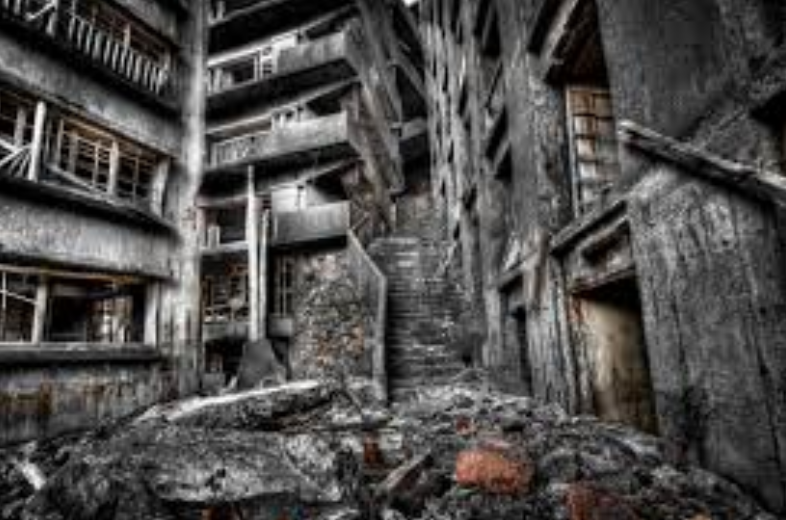 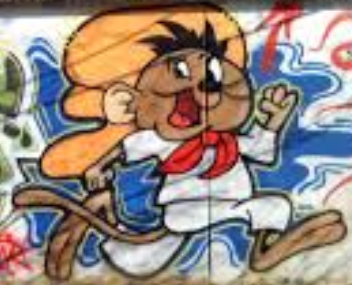 (1) The „abandoned“ replay technique
(2) Motivations for re-introduction
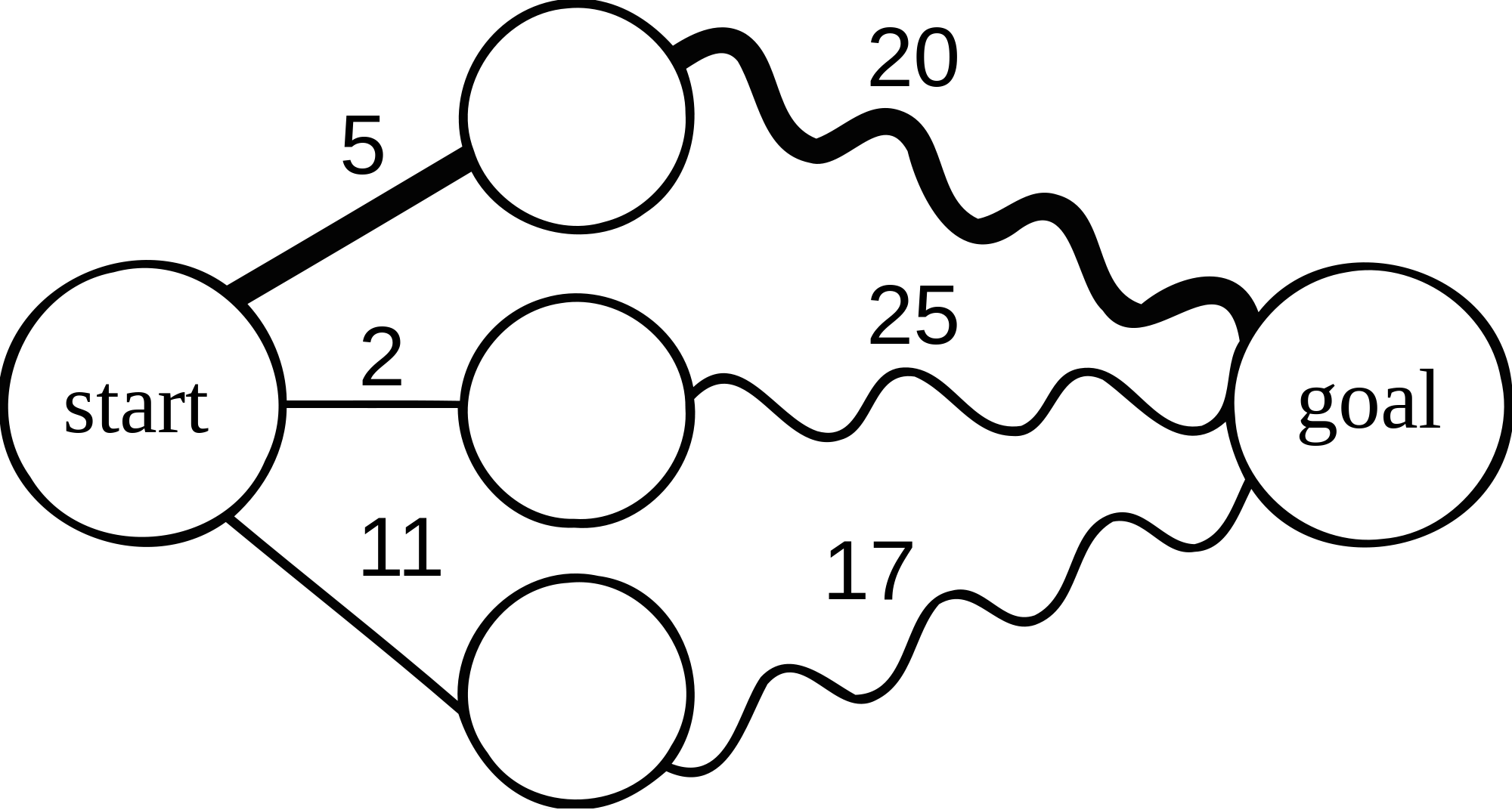 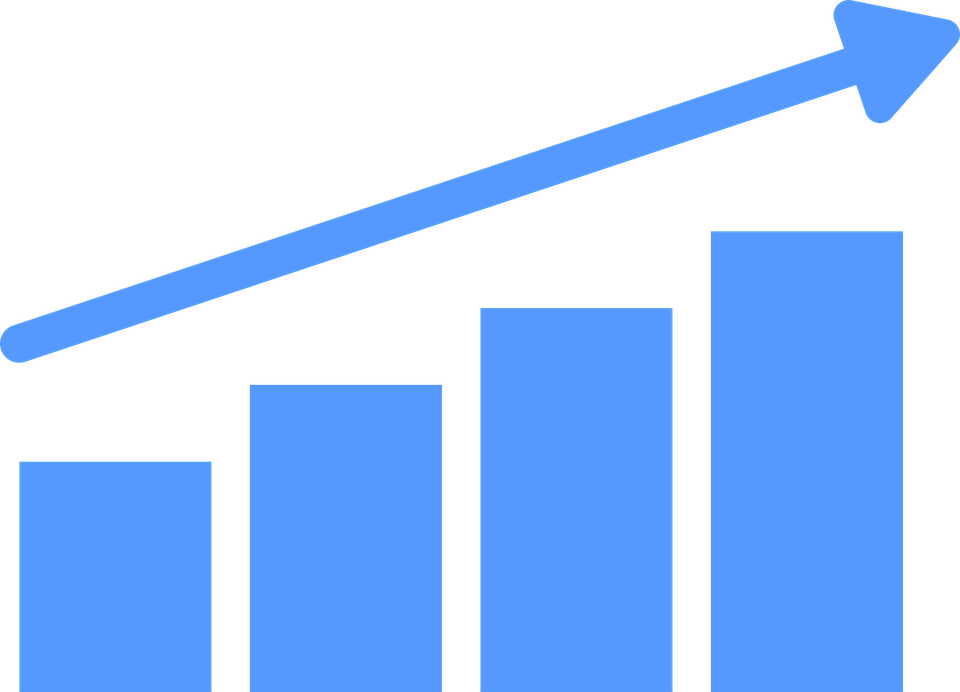 (3) Technique
(4) Results
30
Performance
T.I.P4Pys
=
Execution time
of the token
based replay
in PM4Py

A.I.P6s
=
Execution time
of the alignments
in ProM6
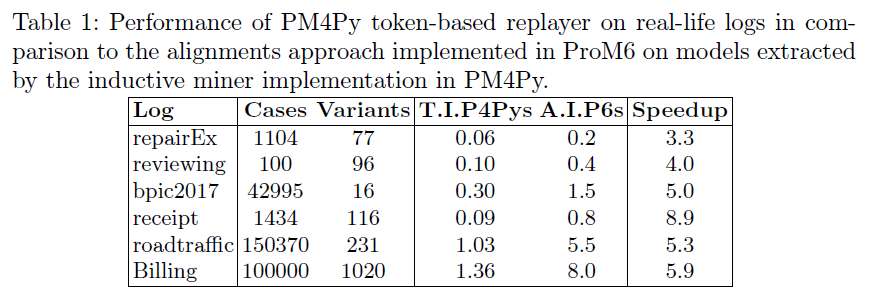 31
Effectiveness of the postfix/activity caching tricks
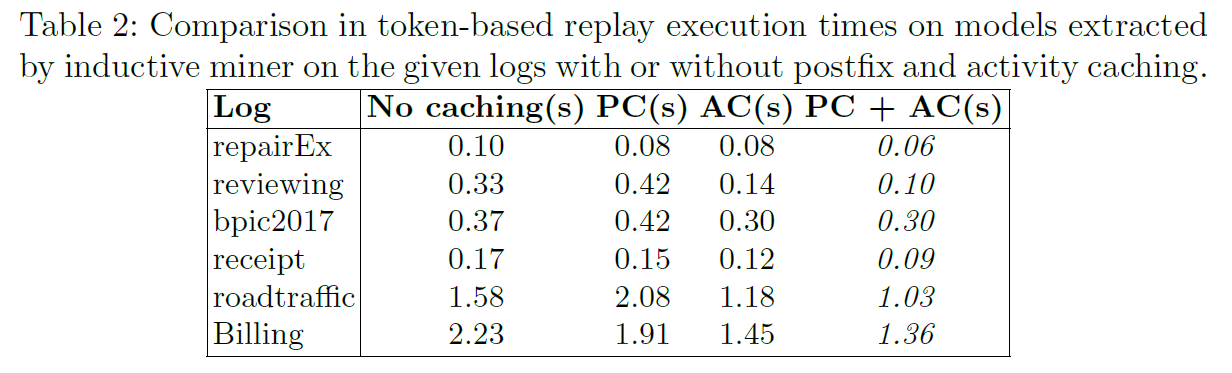 32
Fitness comparison
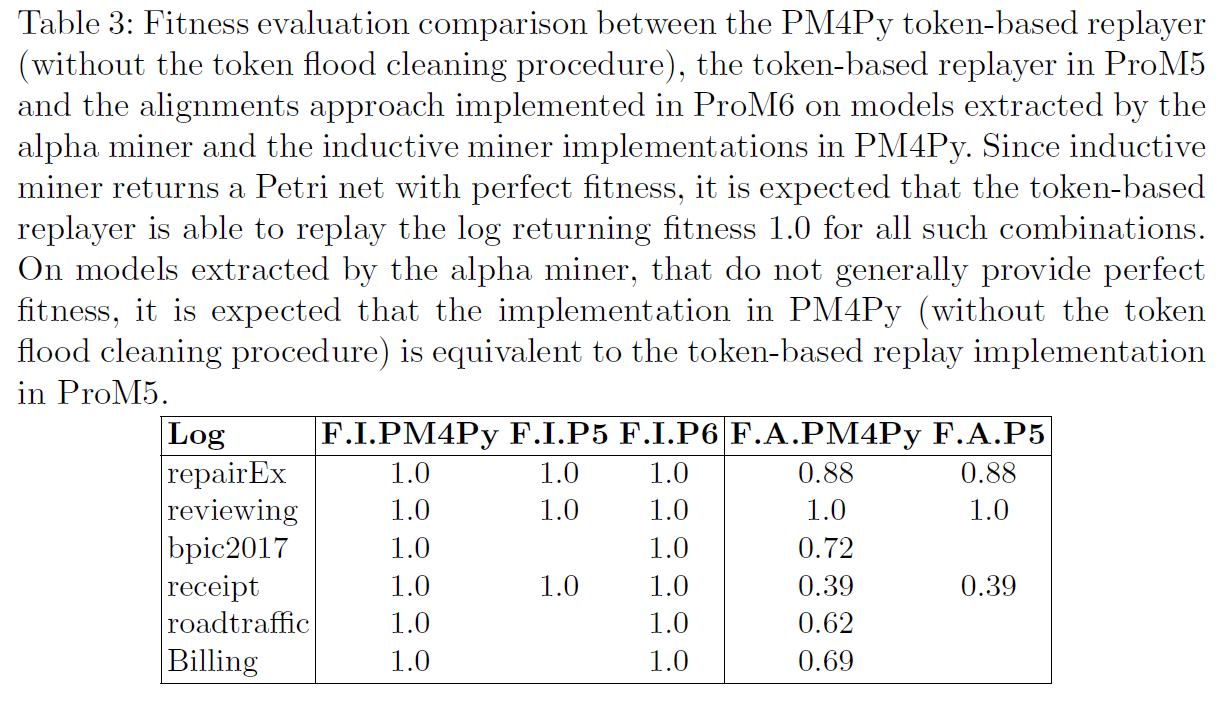 Left side=
Model extracted by
Inductive Miner
Fitness TBR PM4Py
Fitness TBR ProM4/5
Fitness Alignments ProM6

Right side=
Model extracted by Alpha Miner
Fitness TBR PM4Py
Fitness Alignments ProM6
33
Comparison of the enabled transitions
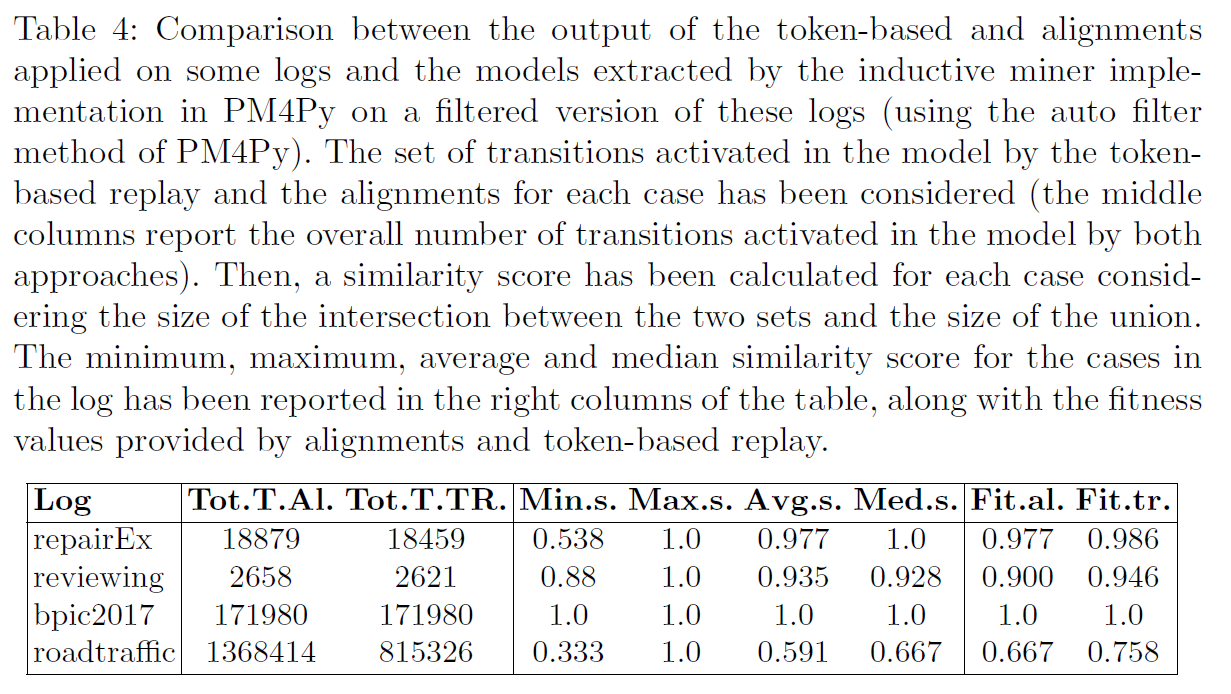 34